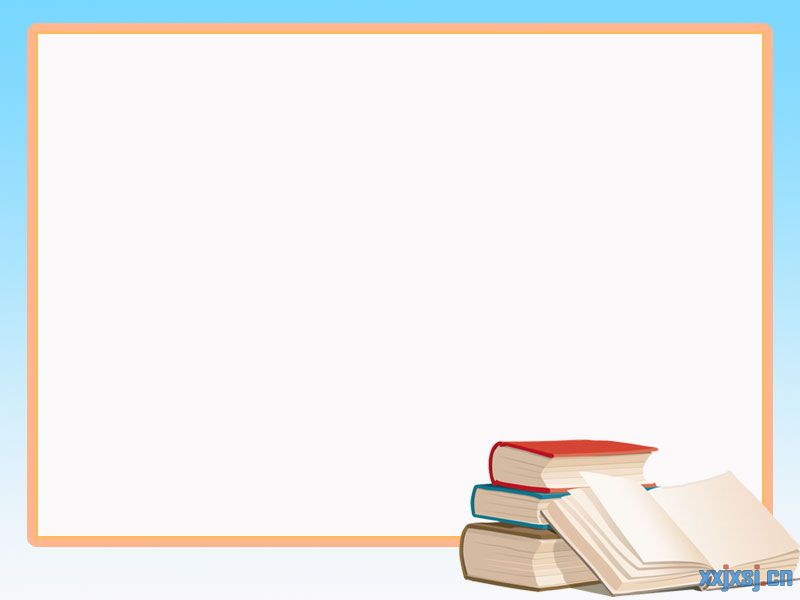 2022-23年度 12 至 1月份早讀課獎項得獎名單
最認真閱讀獎
蔡朗希
何彥穎
Seerat Kaur
Agbo Esomchi Elijah
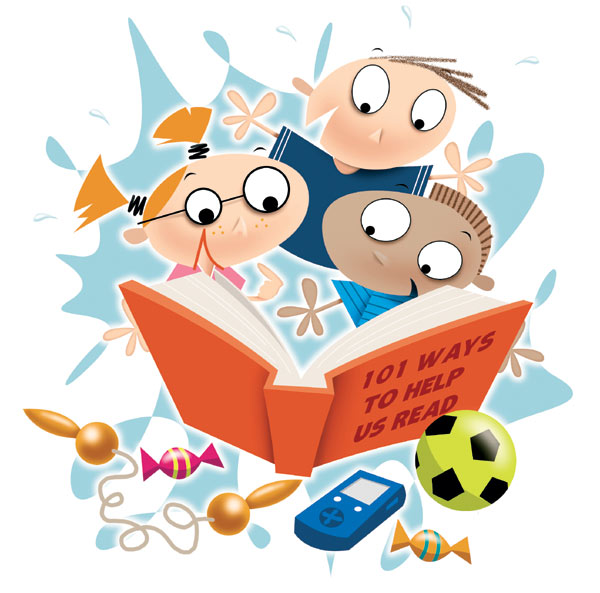 1A班
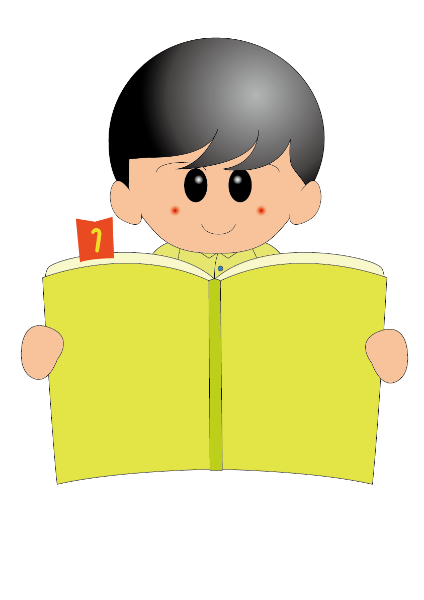 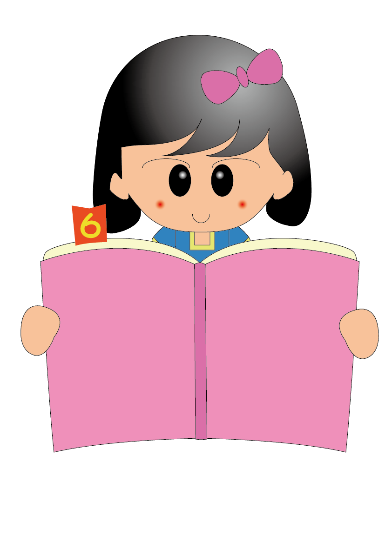 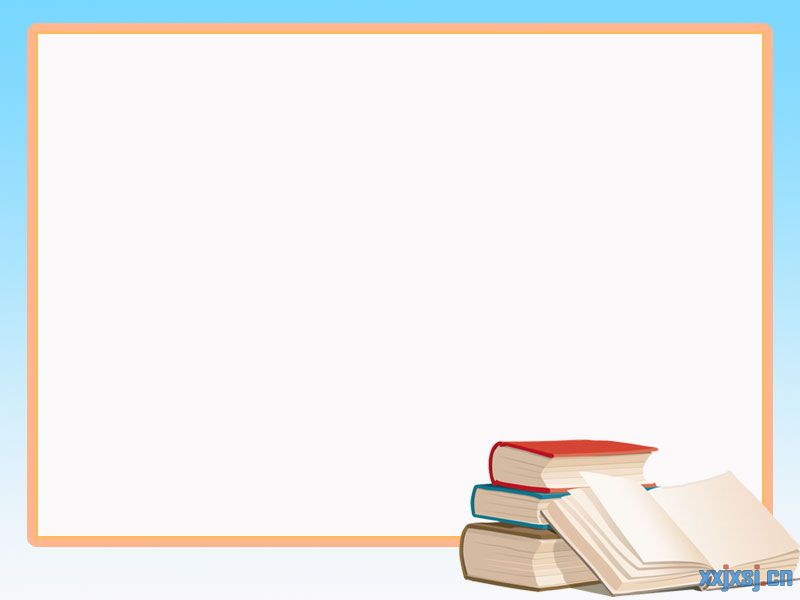 2022-23年度 12 至 1月份早讀課獎項得獎名單
最認真閱讀獎
蔡永恒
何加麒
馬浩賢
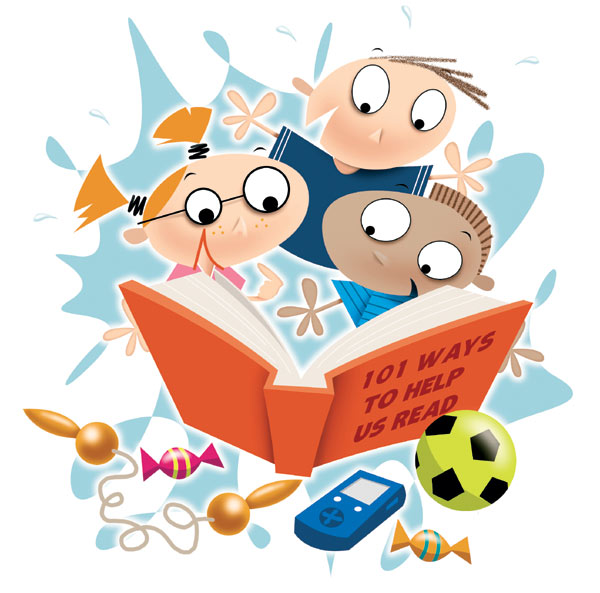 1B班
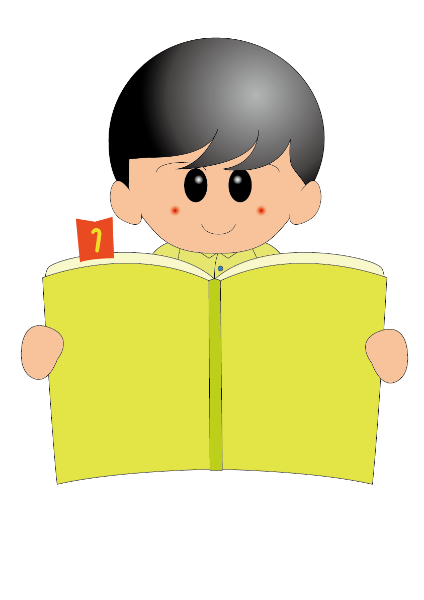 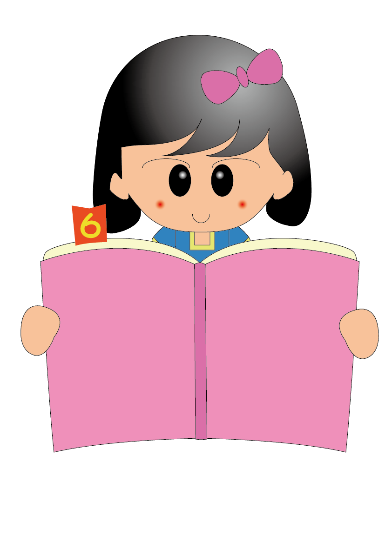 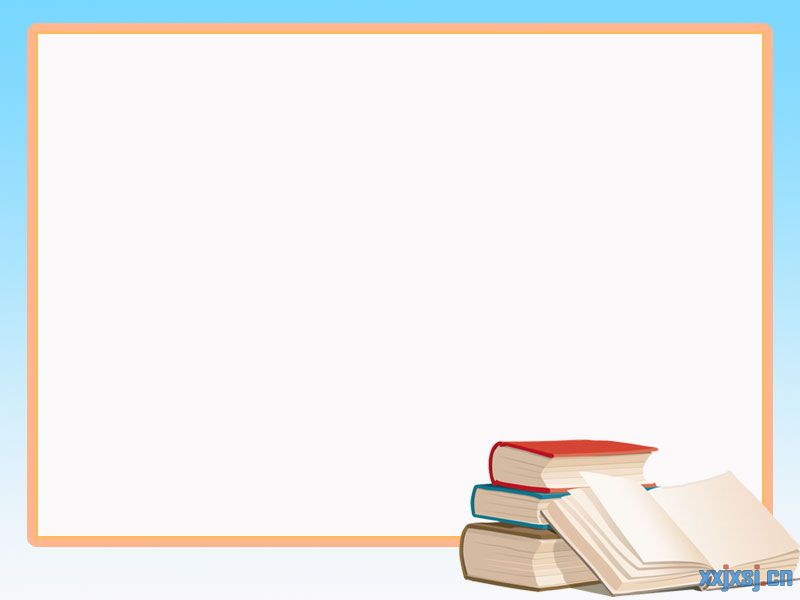 2022-23年度 12 至 1月份早讀課獎項得獎名單
最認真閱讀獎
王月柔
龍佑謙
Shrestha Angel
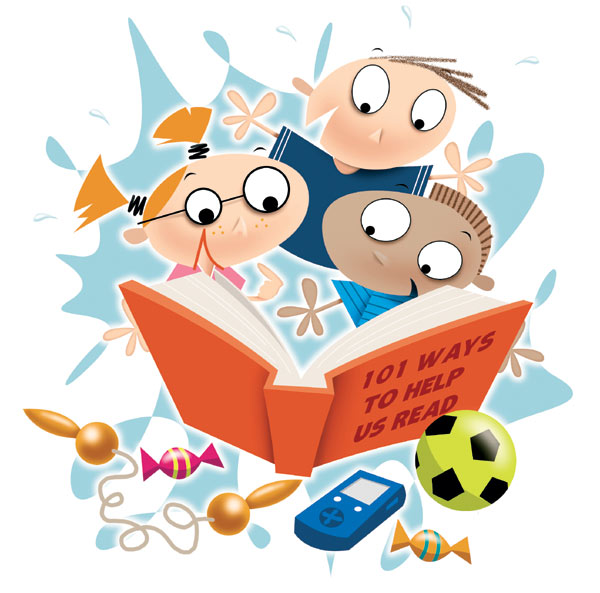 閱讀分享大使獎
2A班
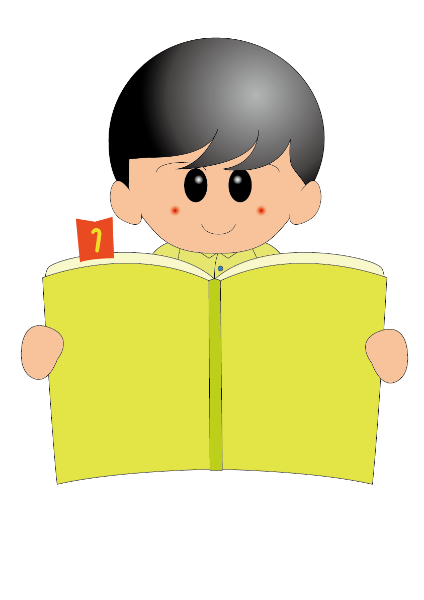 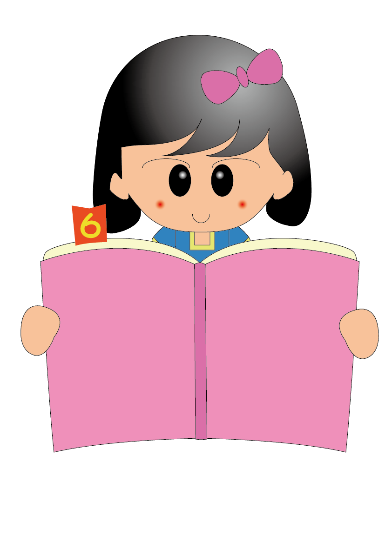 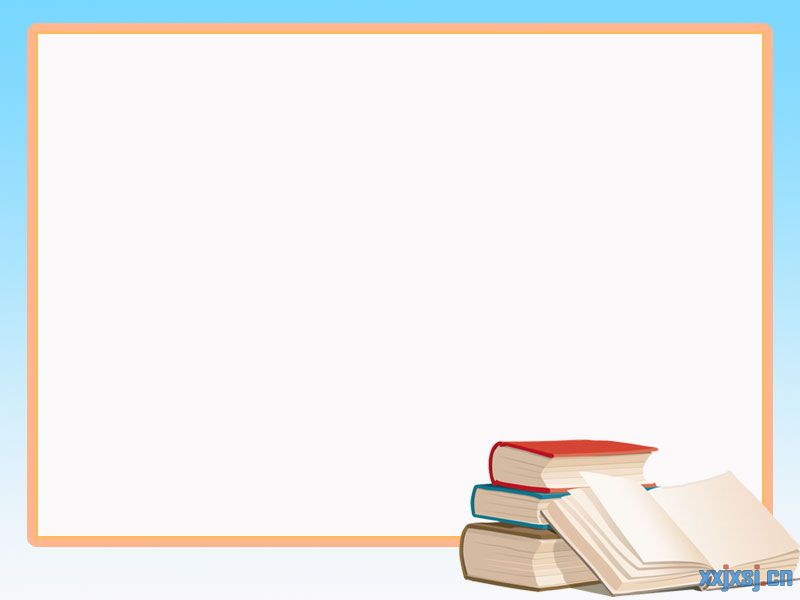 2022-23年度 12 至 1月份早讀課獎項得獎名單
最認真閱讀獎
張博然
張博雅
梁海彤
王梓豪
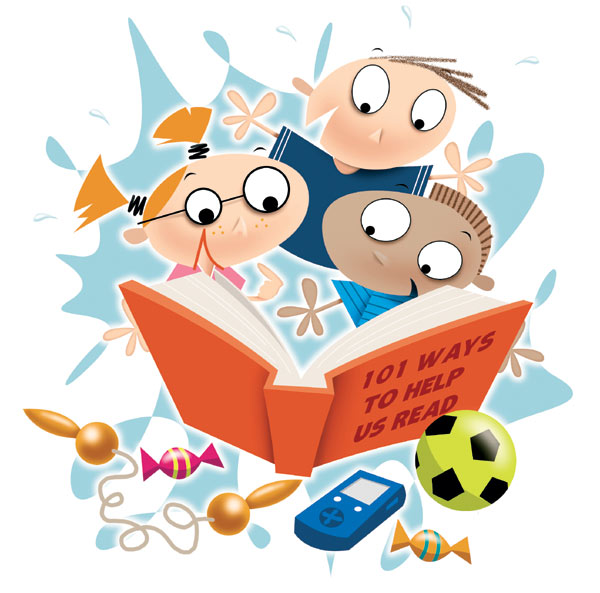 2B班
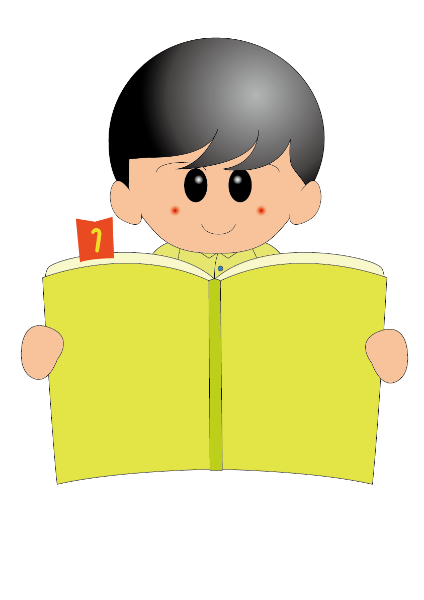 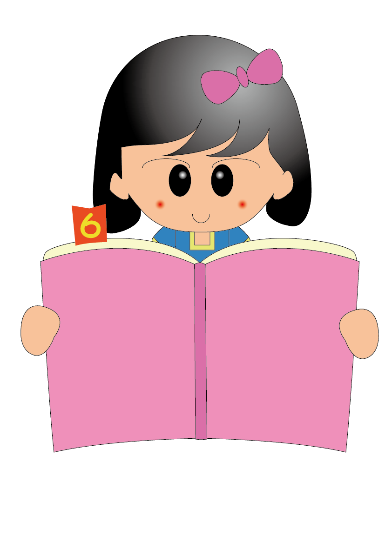 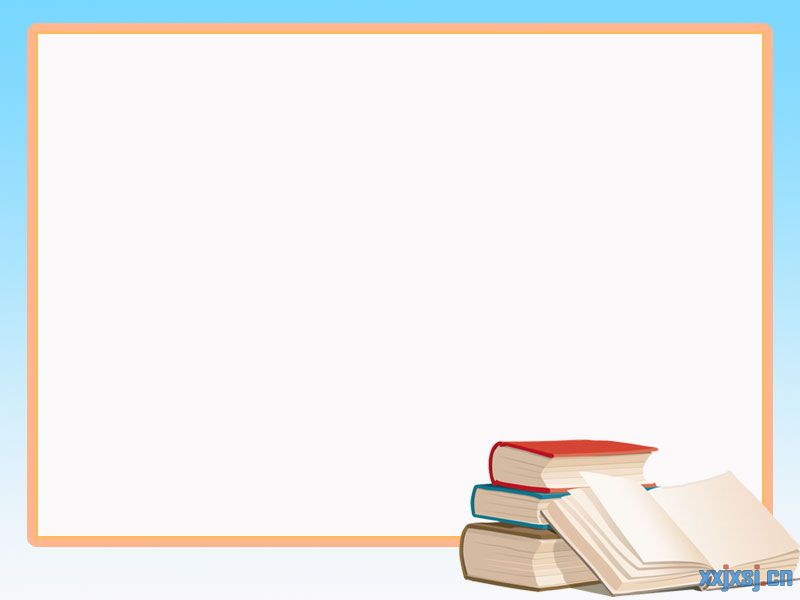 2022-23年度 12 至 1月份早讀課獎項得獎名單
最認真閱讀獎
江彥霖
劉羡悠
伍菁琳
陳   茵
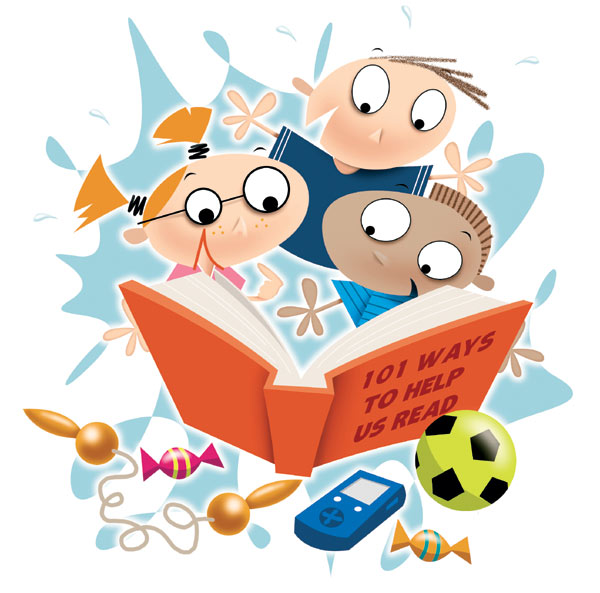 3A班
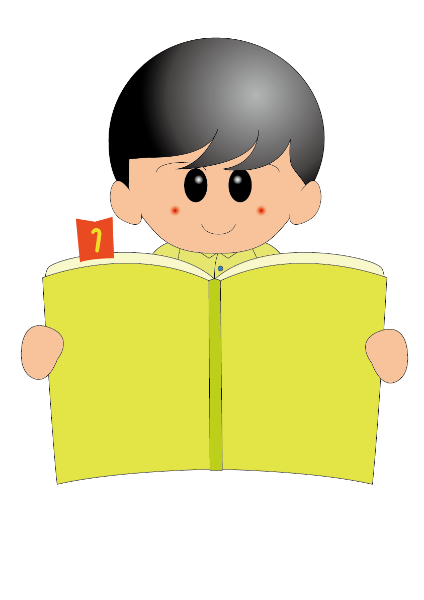 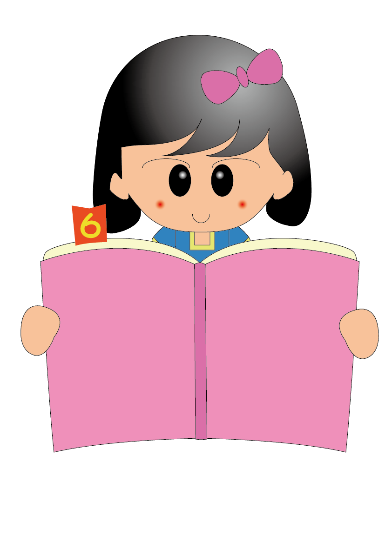 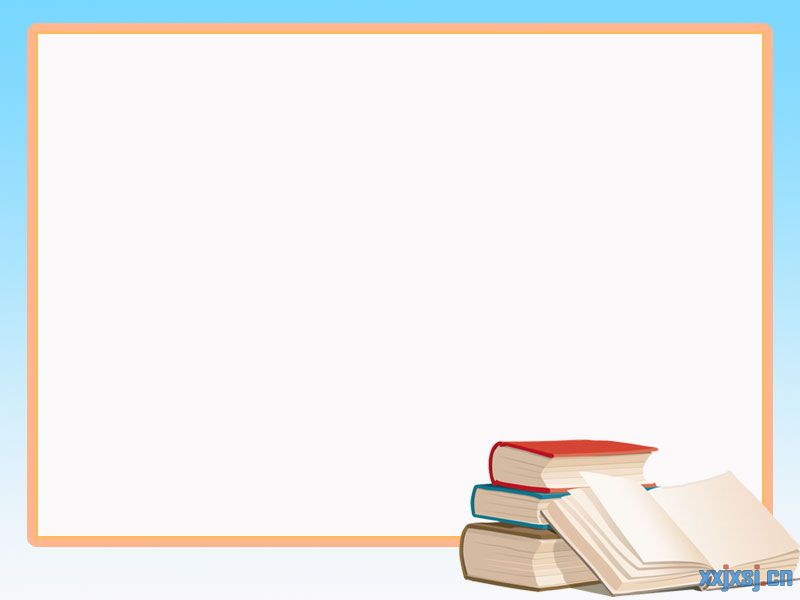 2022-23年度 12 至 1月份早讀課獎項得獎名單
最認真閱讀獎
彭梓滔
李曉潼
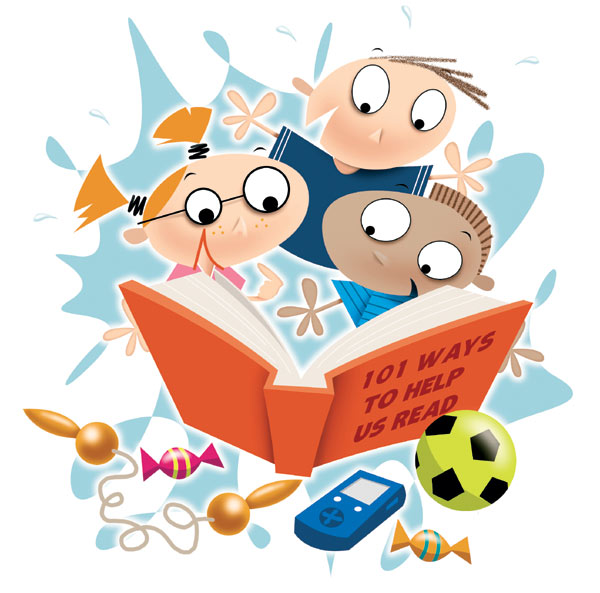 3B班
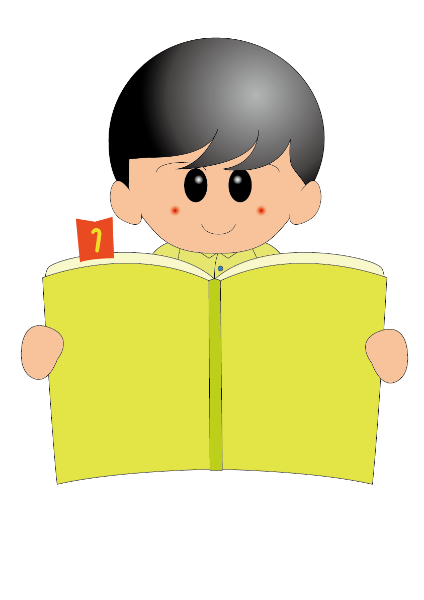 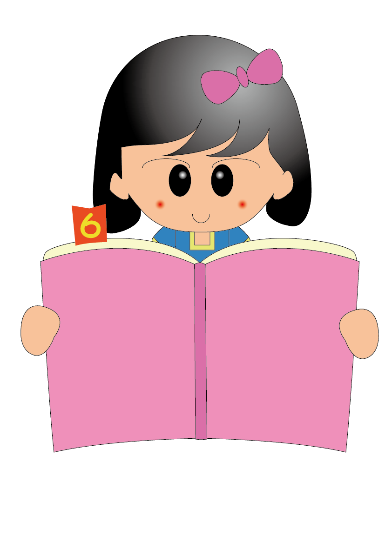 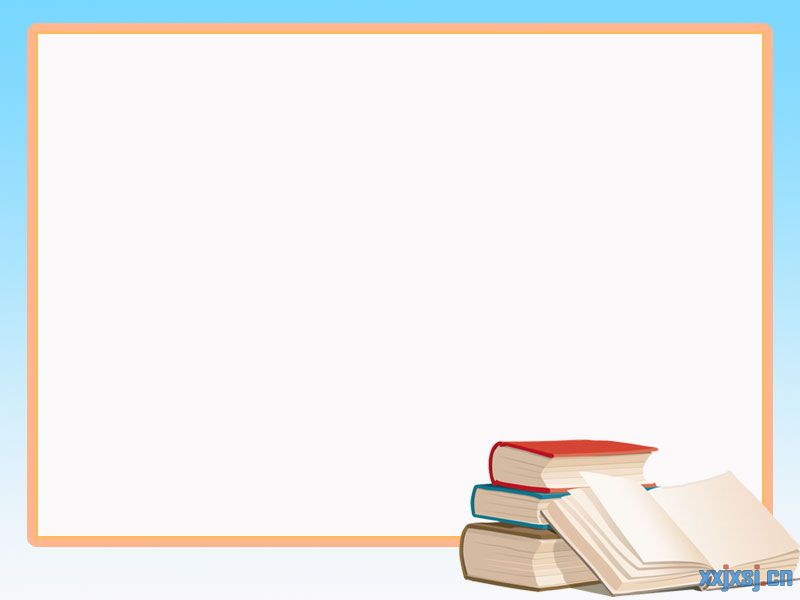 2022-23年度 12 至 1月份早讀課獎項得獎名單
最認真閱讀獎
岑美儀
鄧景行
黎梓龍
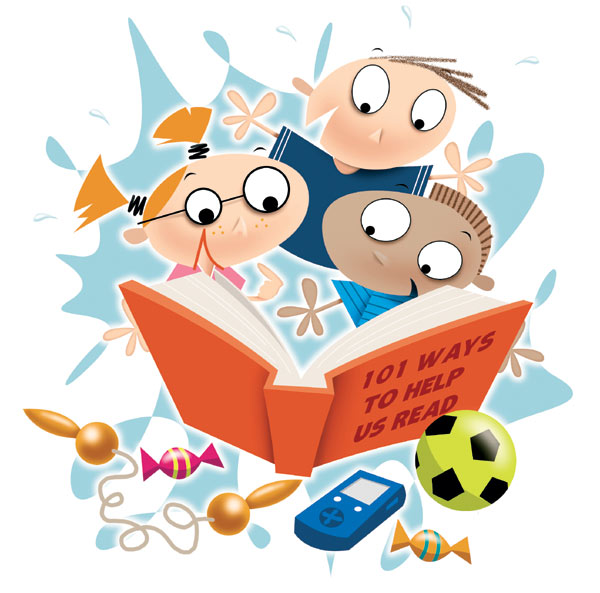 3C班
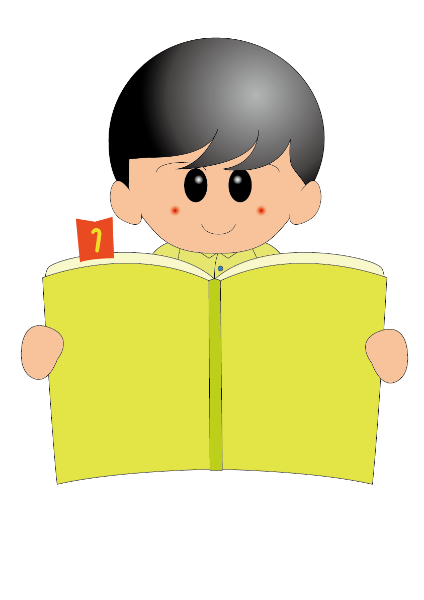 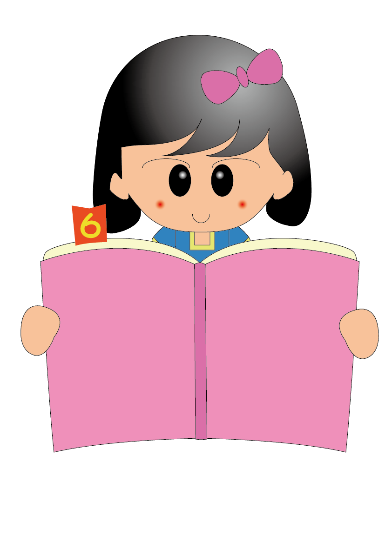 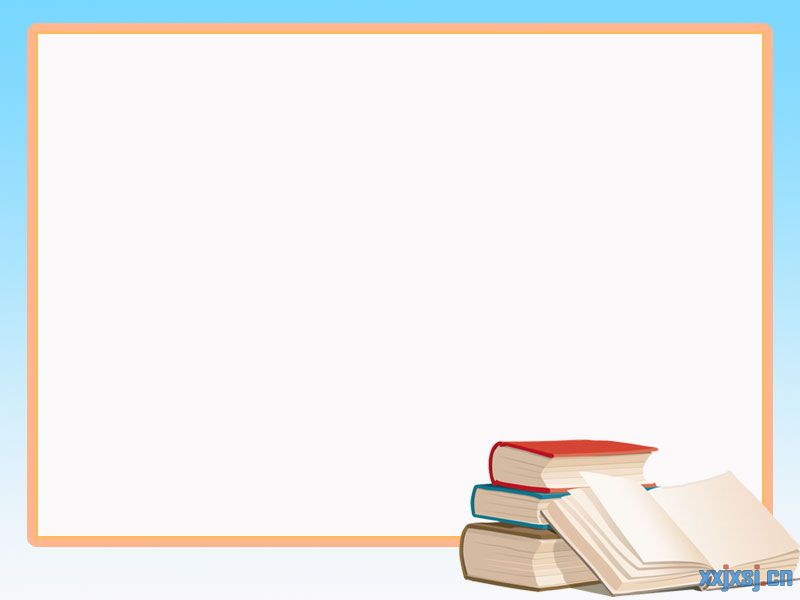 2022-23年度 12 至 1月份早讀課獎項得獎名單
最認真閱讀獎
張欣虹
Naptoto Angel Althea Catapang林詩培
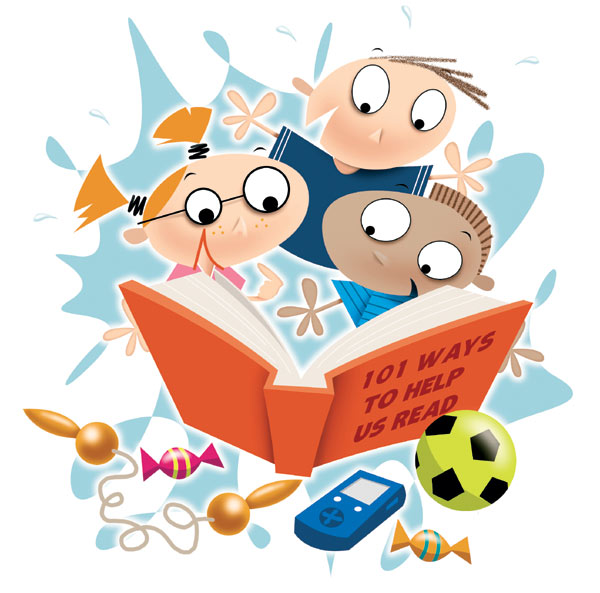 4A班
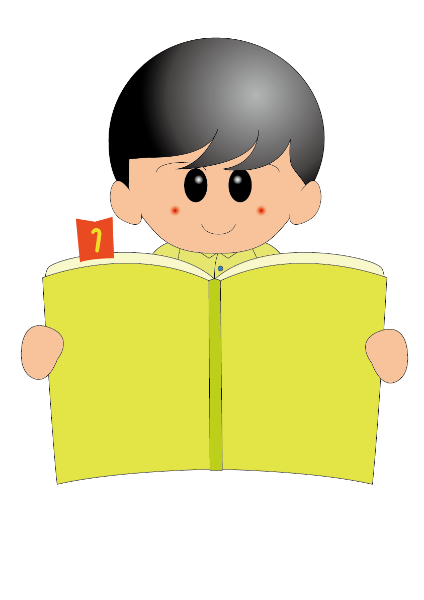 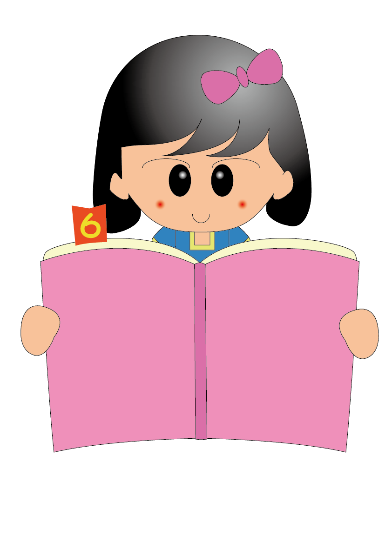 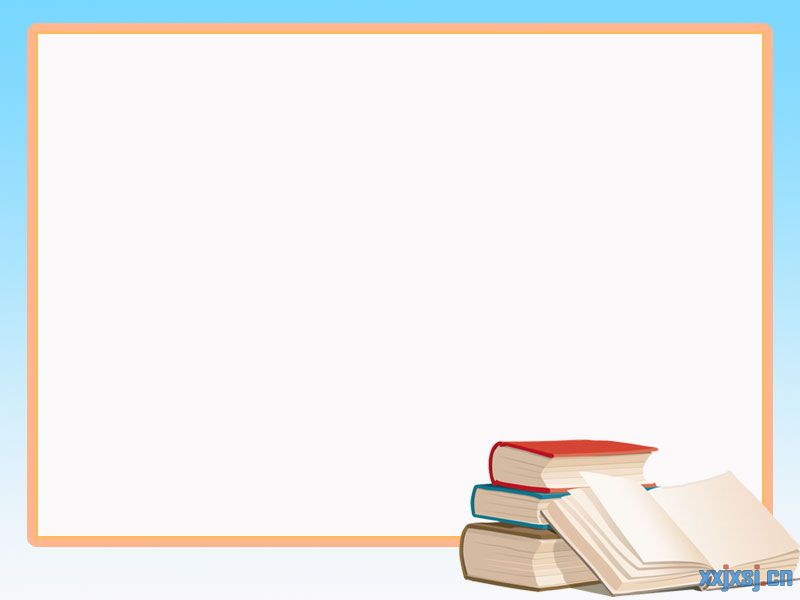 2022-23年度 12 至 1月份早讀課獎項得獎名單
最認真閱讀獎
蔡曉鑫
李樂烜
麥譽曦
蘇泳莉
鄧家怡
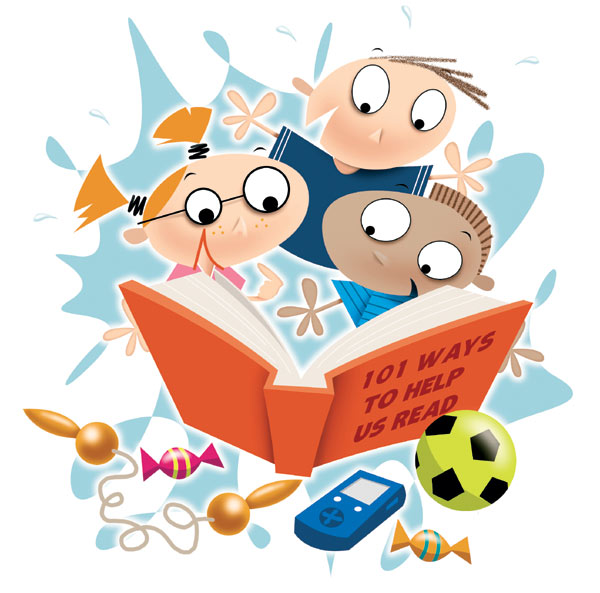 4B班
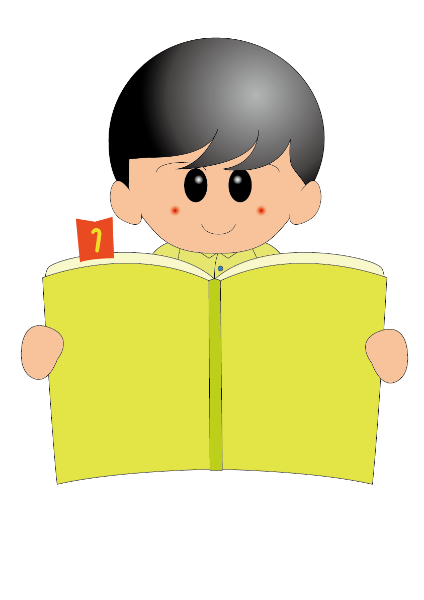 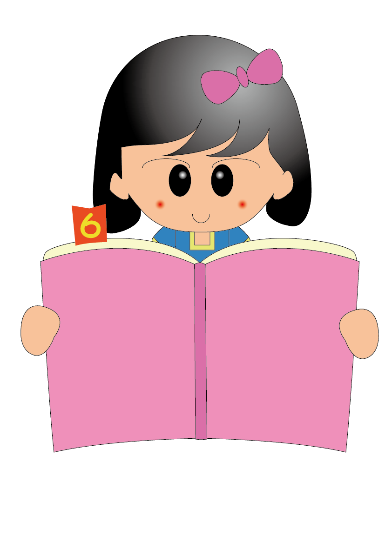 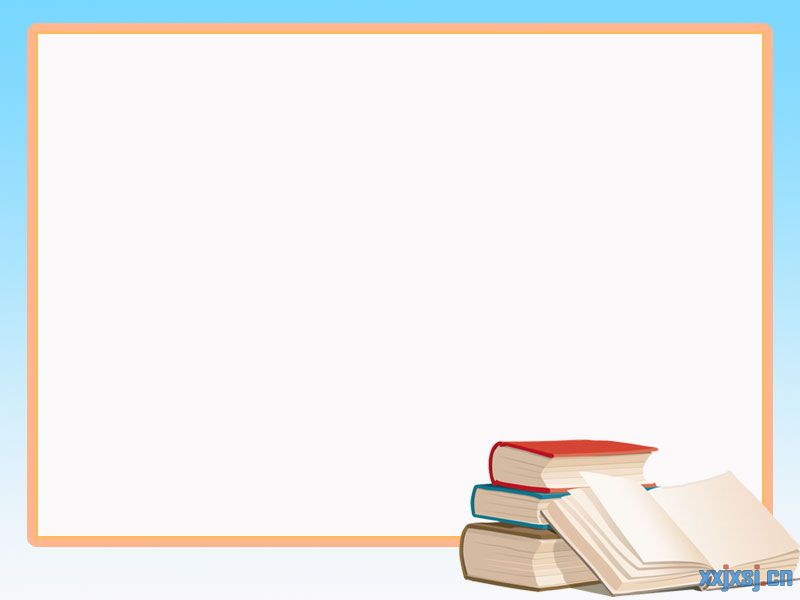 2022-23年度 12 至 1月份早讀課獎項得獎名單
最認真閱讀獎
蘇諾茵
李朗欣
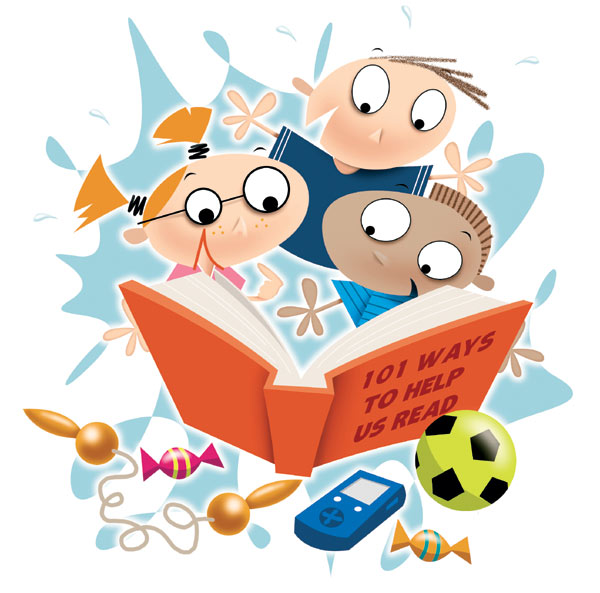 4C班
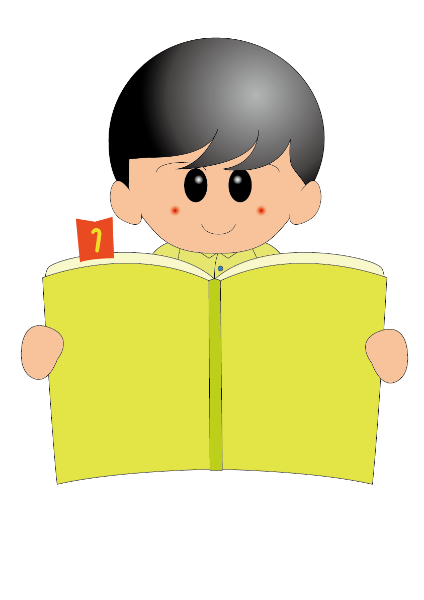 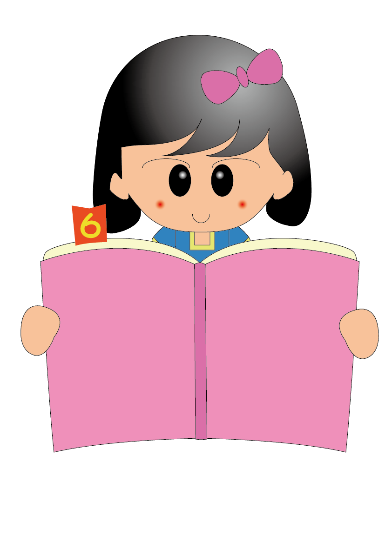 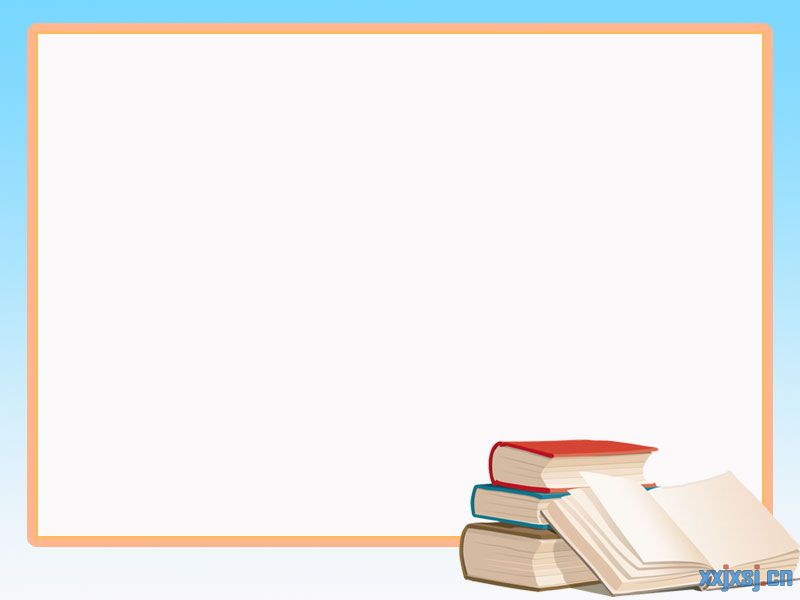 2021-22年度 10月份早讀課獎項得獎名單
最認真閱讀獎
白滔武
陶沛晴
艾    林
閱讀分享大使獎
李胤祈
501班
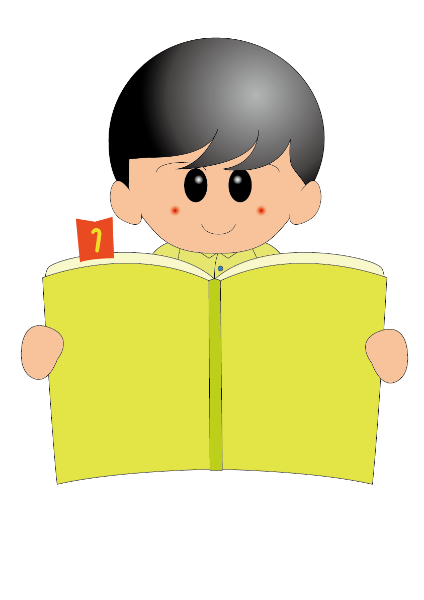 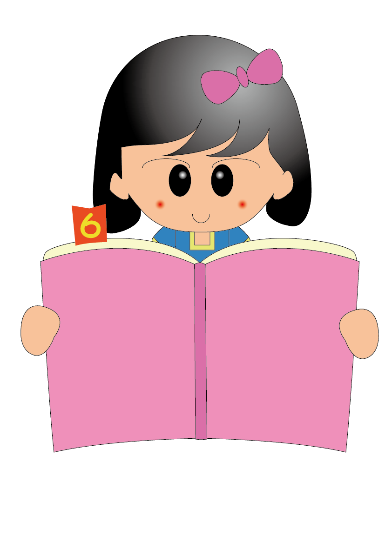 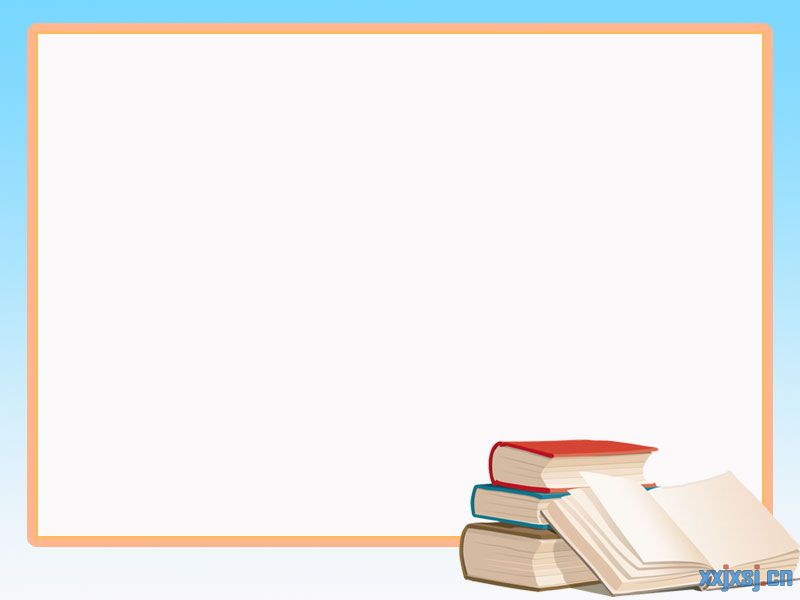 2022-23年度 12 至 1月份早讀課獎項得獎名單
最認真閱讀獎
謝紫穎
田梓琪
林龍翔
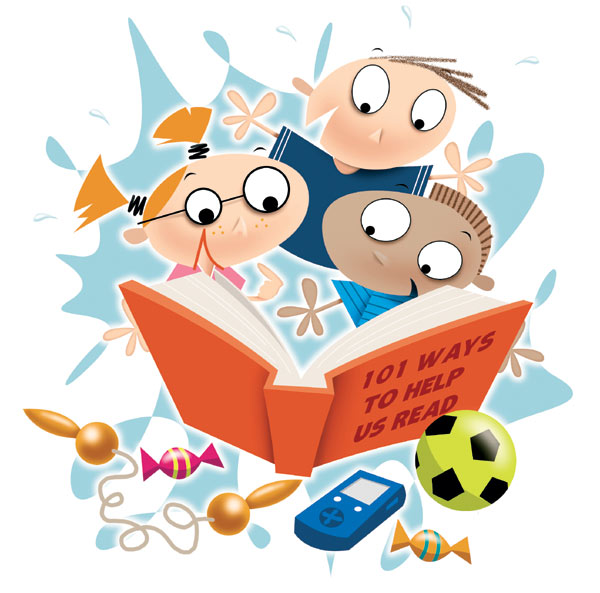 502班
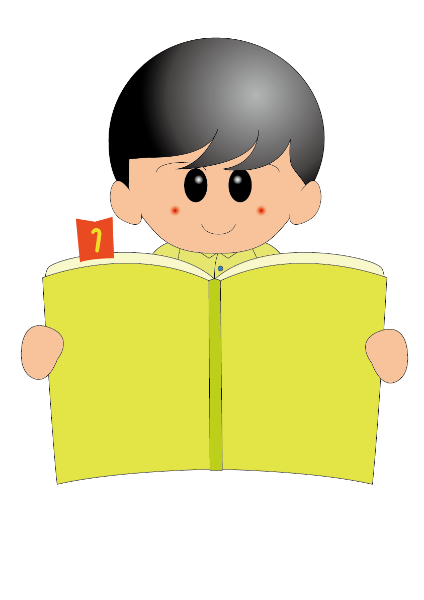 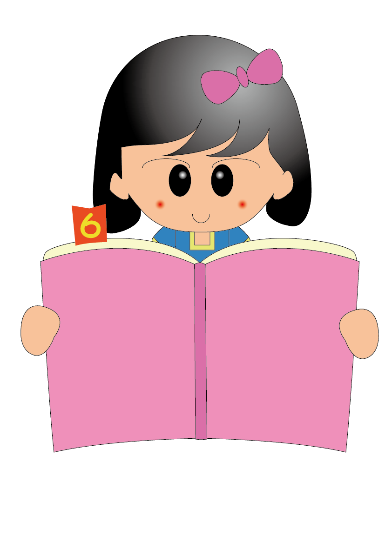 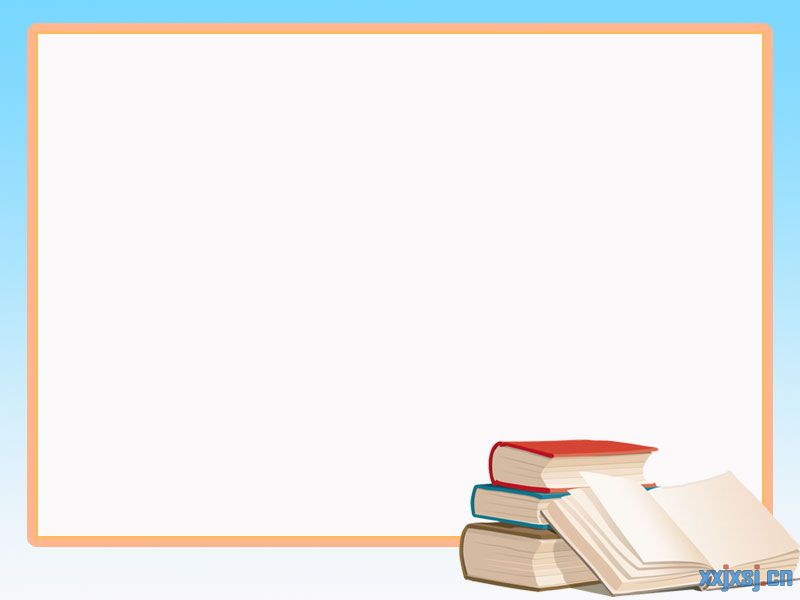 2022-23年度 12 至 1月份早讀課獎項得獎名單
最認真閱讀獎
陳少東
陳子鈺
劉子銳
麥煒鋒
吳亦凡
閱讀分享大使獎
鄧卓淇
陳明慧
王永晴
李嘉媛
503班
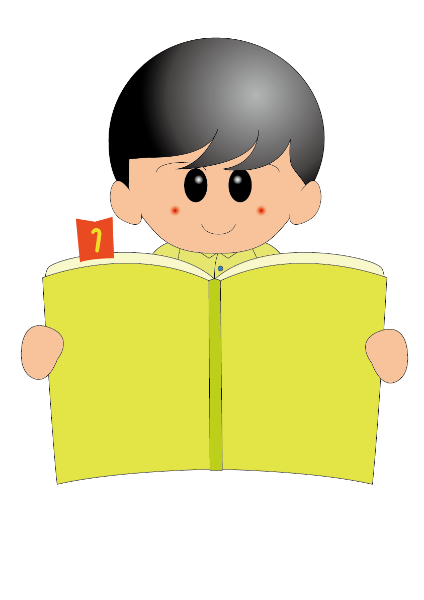 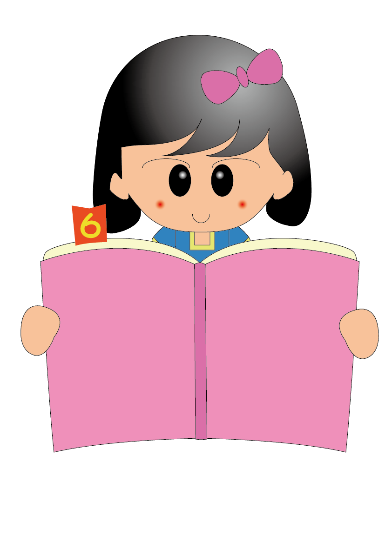 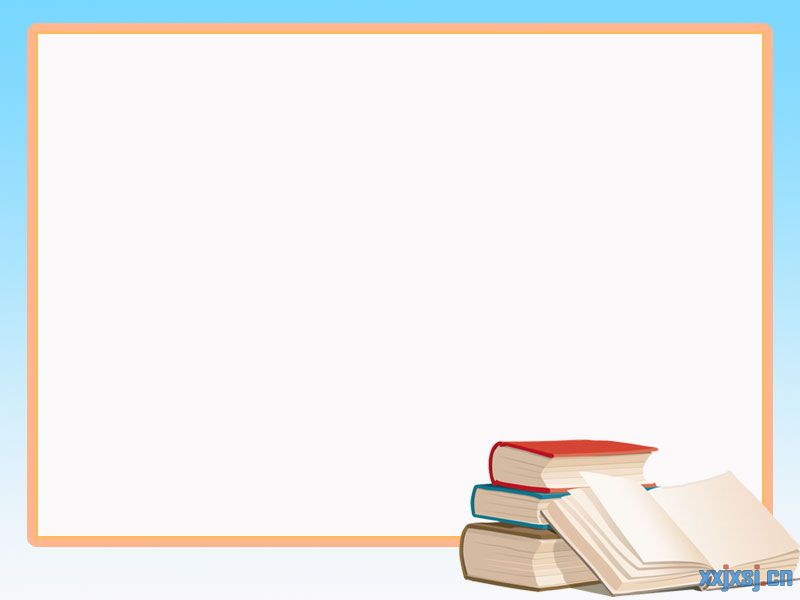 2022-23年度 12 至 1月份早讀課獎項得獎名單
最認真閱讀獎
王芊茹
蔡秉希
賴雯婷
郭芷苒
閱讀分享大使獎
蔡依晴
陳靜軒
劉鎂鍶
601班
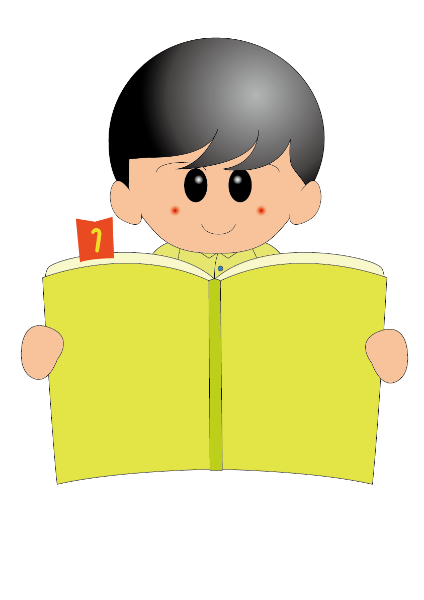 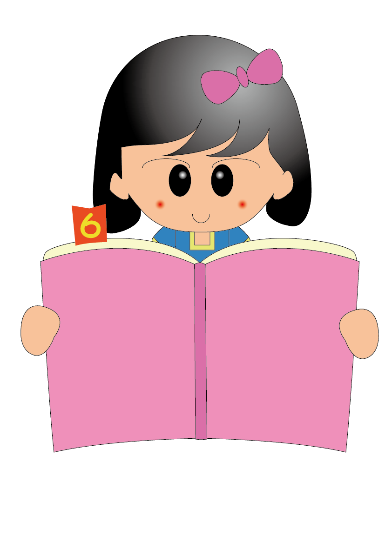 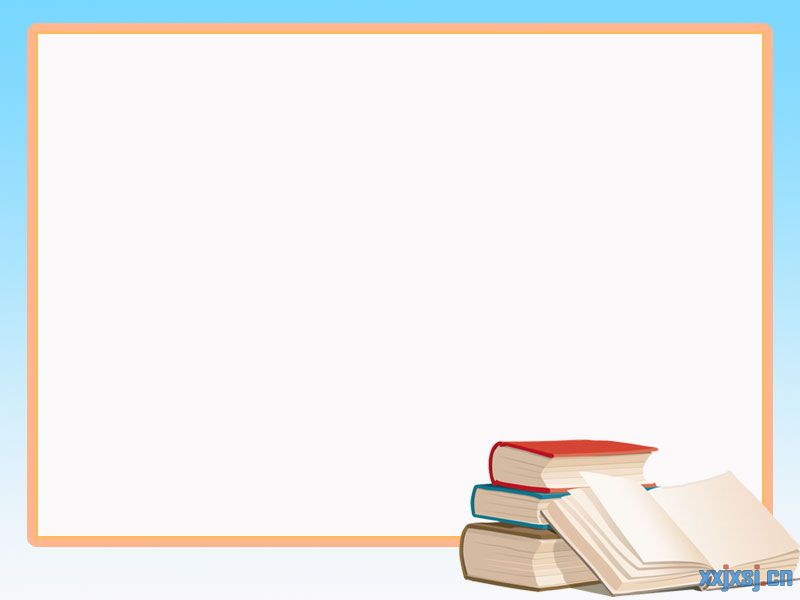 2022-23年度 12 至 1月份早讀課獎項得獎名單
最認真閱讀獎
王夢梨
王    岩
趙希爾
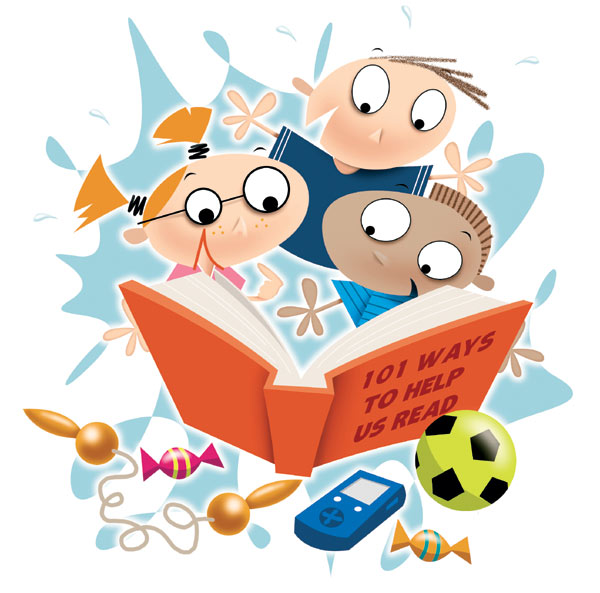 602班
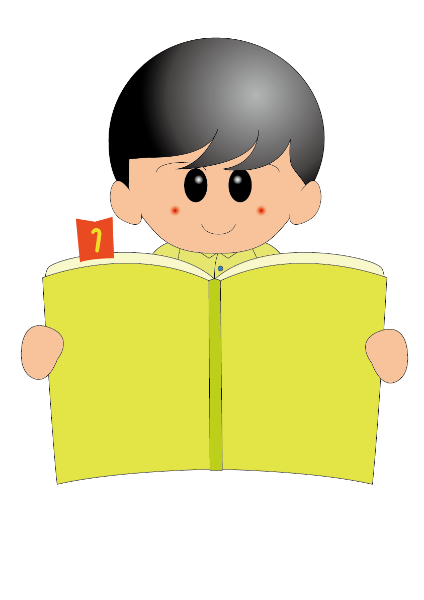 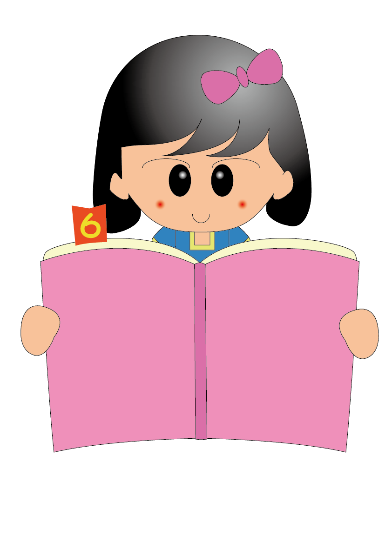 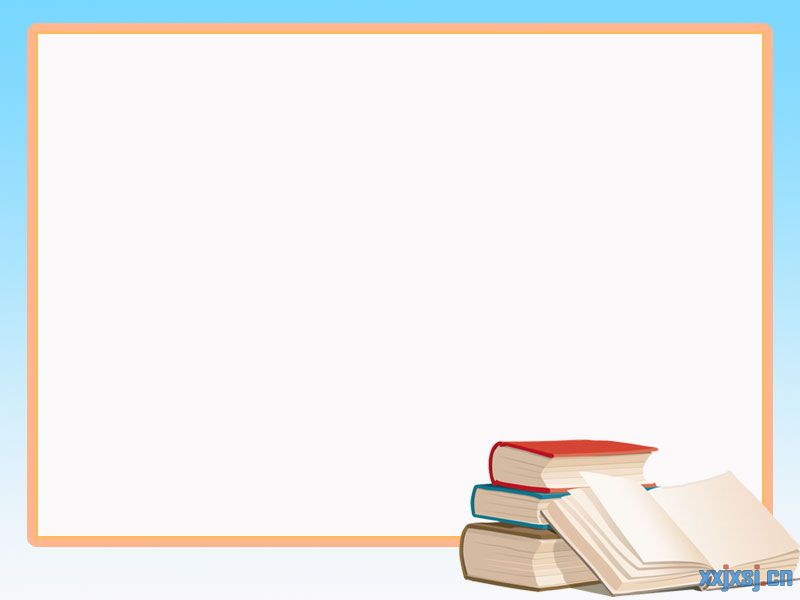 2022-23年度 12 至 1月份早讀課獎項得獎名單
最認真閱讀獎
陳嘉銘
張芷嫚
莫智煥
鄭嘉林
邱芷霖
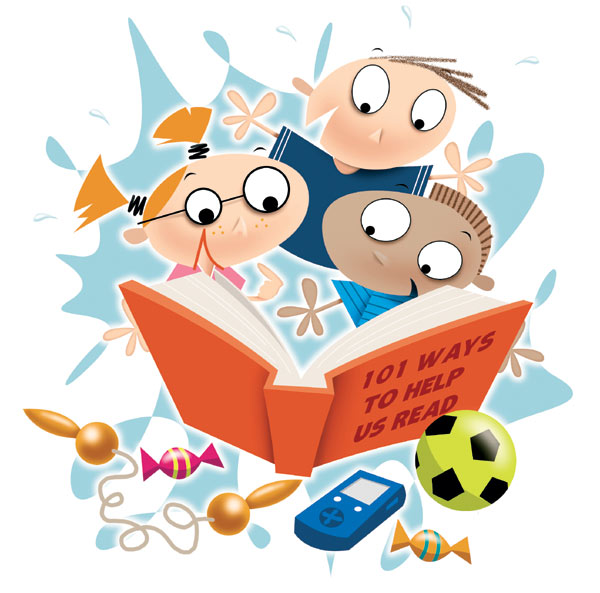 603班
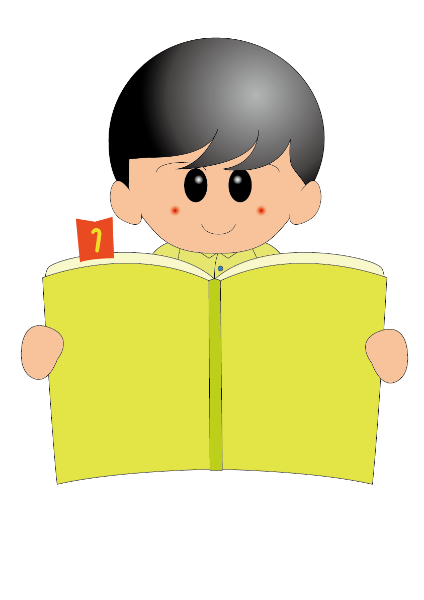 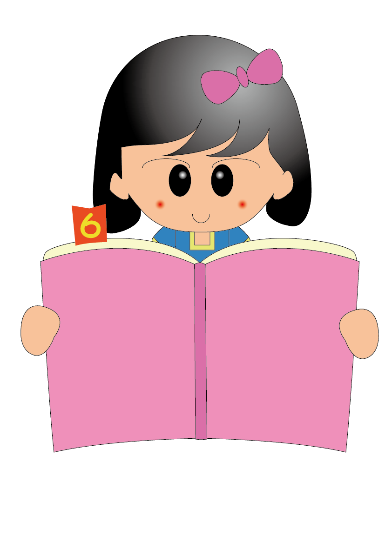 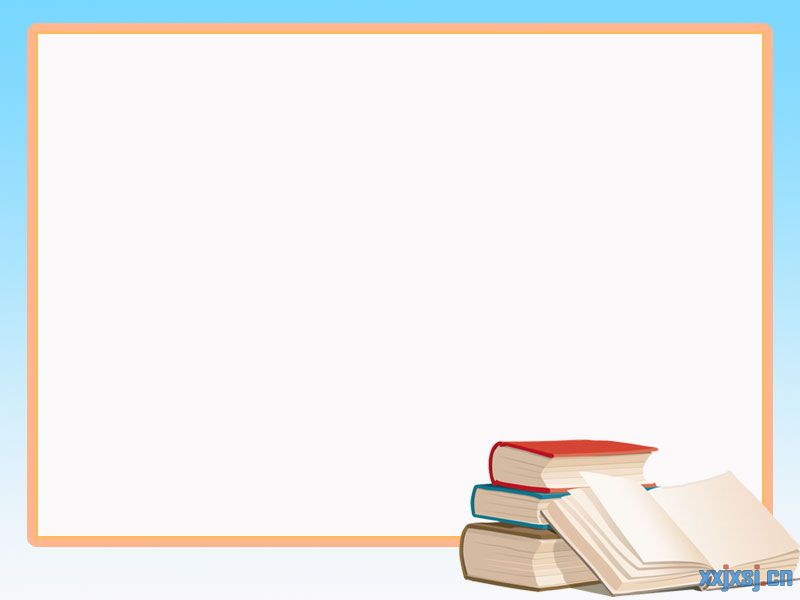 2022-23年度 12 至 1月份早讀課獎項得獎名單
最認真閱讀獎
肖書豪
呂嘉琪
劉文煜
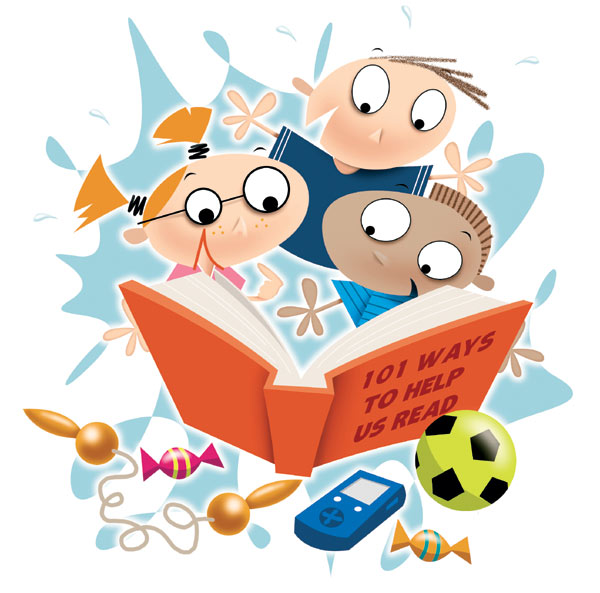 604班
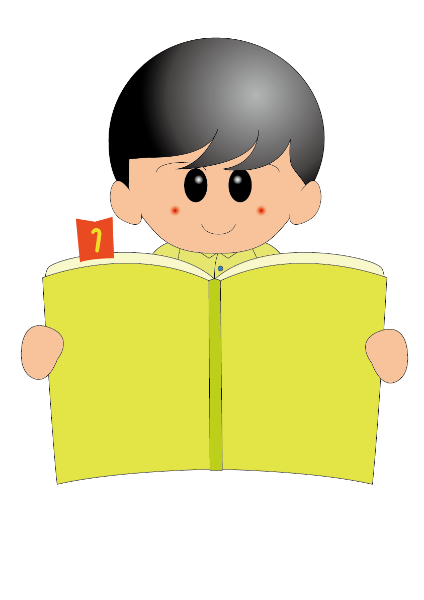 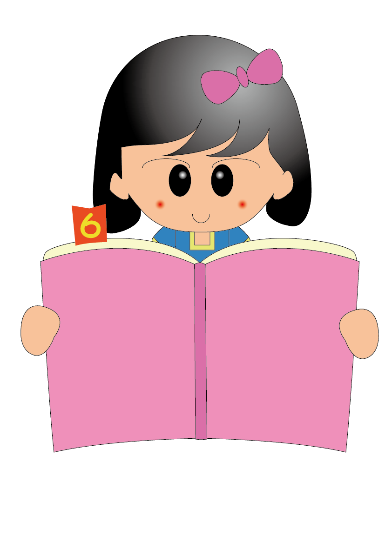